Тема 6.Мета, принципи, організація проведення аудиту в бюджетних установах
Державний фінансовий аудит діяльності бюджетних установ (фінансово-господарський аудит) – це форма державного фінансового контролю, яка спрямована на запобігання фінансових порушень та забезпечення достовірності фінансової звітності.
Основним завданням фінансово-господарського аудиту є сприяння бюджетній установі у забезпеченні правильності ведення бухгалтерського обліку, законності використання бюджетних коштів, державного і комунального майна, складанні достовірної фінансової звітності та організації дієвого внутрішнього фінансового контролю.
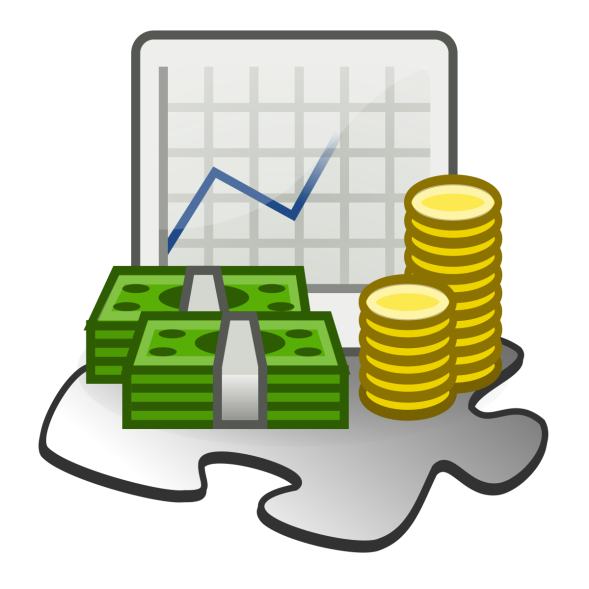 Фінансово-господарський аудит включає:
проведення протягом року моніторингу фінансової звітності бюджетної установи, у тому числі з використанням баз даних Державного казначейства;
• проведення у разі виявлення за результатами моніторингу фінансової звітності бюджетної установи ризикових операцій перевірки використання бюджетних коштів, державного і комунального майна, правильності ведення бухгалтерського обліку, складання достовірності фінансової звітності;
• дослідження системи внутрішнього фінансового контролю, зокрема якості його організації;
• підготовку керівництву бюджетної установи пропозицій щодо усунення виявлених недоліків і порушень за результатами моніторингу й фінансової звітності та/або перевірки;
• надання висновку про рівень достовірності фінансової звітності бюджетної установи, ступінь дотримання її посадовими особами законодавства з фінансових питань та повноту врахування пропозицій у ході фінансово-господарського аудиту.
Слід зауважити, що Порядком проведення органами ДКРС державного-фінансового аудиту діяльності бюджетних установ[1] не передбачено дослідження ефективності використання державних та комунальних активів. Проте, за Концепцією розвитку державного фінансового контролю (далі – Концепція), яка схвалена розпорядженням Кабінету Міністрів України від 24.05.2005 № 158-р, державний внутрішній аудит, що проводиться ГоловКРУ України, застосовується при здійсненні попереднього державного внутрішнього фінансового контролю. Пріоритетним методичним прийомом при проведенні державного внутрішнього аудиту визнається моніторинг, вводиться необхідність оцінки ризикових операцій, а також акцентується увага на співвідношенні між дієвістю аудиту та понесених витрат на його здійснення. Метою аудиту є надання рекомендацій з удосконалення діяльності органу державного сектору, підвищення ефективності процесів управління, що сприяє досягнення мети органу державного сектору.
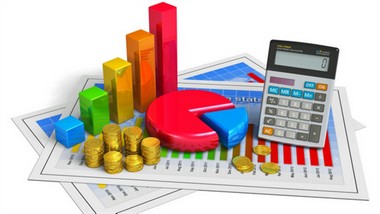 Державний фінансовий аудит діяльності бюджетних установ реалізуються різноманітними органами державної влади. Вищезазначений аудит має здатність розвиватися в системі суб'єкта, що його здійснює. Виходячи з цього, одним з напрямів розвитку державного фінансового аудиту діяльності бюджетних установ є його розвиток за суб'єктом.
Дослідження ефективності діяльності бюджетних установ може стати новою складовою державного фінансового аудиту діяльності бюджетних установ.
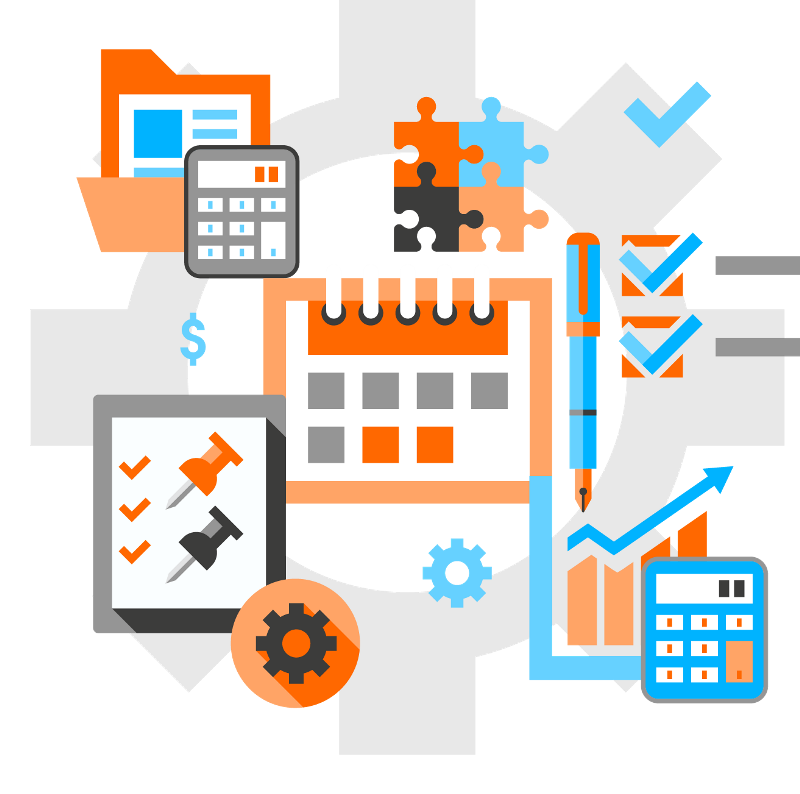